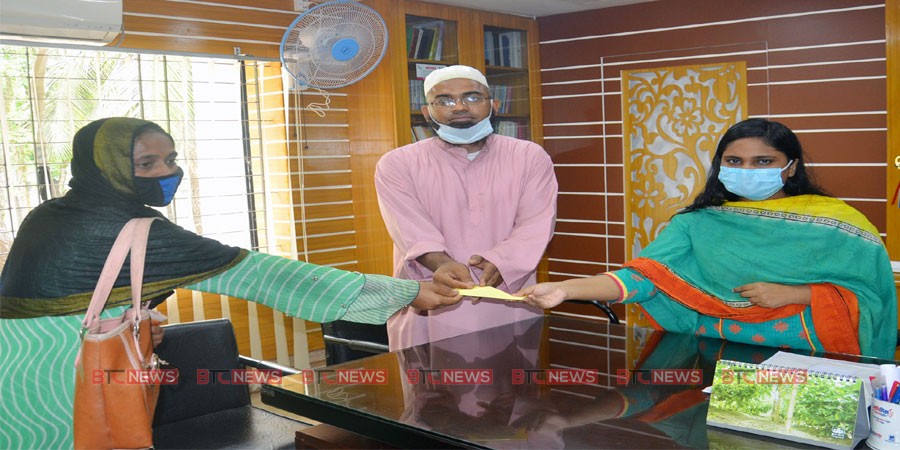 স্বাগতম
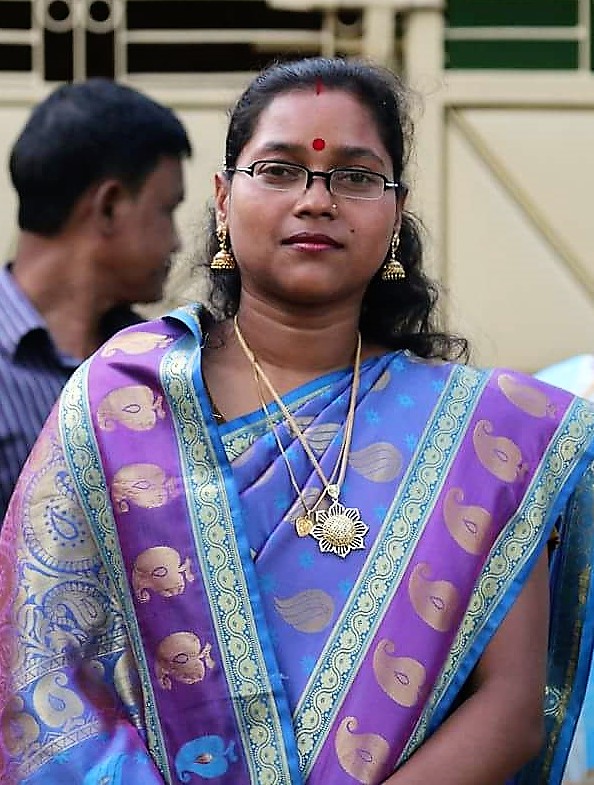 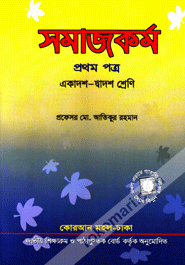 পরিচিতি
ঝুনু রানী সরকার
প্রভাষক (সমাজকর্ম)
পৌর মহিলা কলেজ 
বত্রিশ , কিশোরগঞ্জ ।
মোবাইলঃ০১৭৪১৬৭৫৪২৮।
শ্রেনিঃ একাদশ
বিষয়ঃ সমাজকর্ম
অধ্যায়ঃ৬ষ্ঠ
সময়ঃ৪৫ মিনিট
তারিখঃ২১/০৬/২০২০
jhunuranisarker@gmail.com
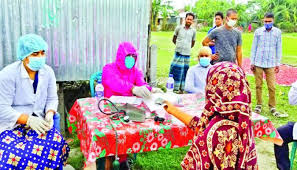 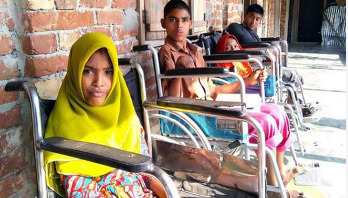 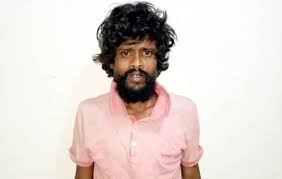 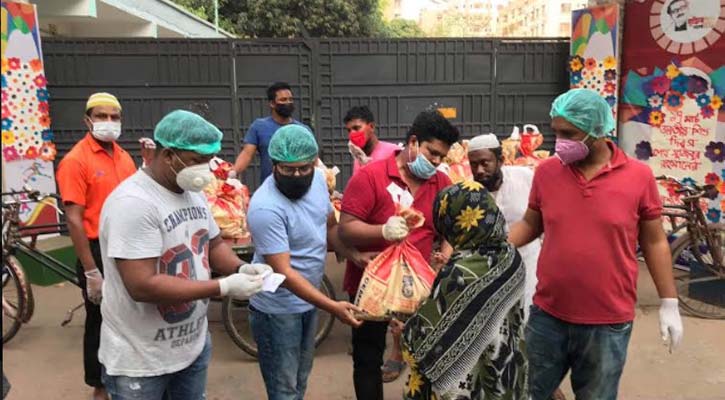 ব্যক্তি সমাজকর্ম
শিখনফল
এই পাঠ শেষে শিক্ষার্থীরা – 
ব্যক্তি সমাজকর্ম সম্পর্কে বলতে পারবে; 
ব্যক্তি সমাজকর্মের উপাদান কয়টি ব্যাখ্যা করতে পারবে; 
ব্যক্তি সমাজকর্মের নীতি সমূহ বর্ণনা করতে পারবে।
ব্যাক্তি সমাজকর্ম হচ্ছে সমাজকর্মের মৌলিক পদ্বতির সেই পদ্বতি,যার মাধ্যমে বিভিন্ন ব্যক্তিকে তাদের সেসব ব্যক্তিগত সমস্যা সমাধানে সহায়তা করা হয়;যা তাদের সামাজিক ভূমিকা পালনের পথে প্রতিবন্ধকতা সৃষ্টি করে এবং সেসব সমস্যা তারা নিজস্ব প্রচেষ্টায় সমাধান করতে অক্ষম।
সমাজবিজ্ঞানী প্রদত্ত  সংজ্ঞা।
ডব্লিউ .এ . ফ্রিডল্যান্ডার এর মতে, ব্যক্তি সমাজকর্ম হলো এমন একটি পদ্বতি ,যা সমস্যাগ্রস্থ ব্যক্তিকে এমন ভাবে সাহায্য করে , যাতে সে উন্নততর  সম্পর্ক ও সামঞ্জস্য  বিধানে সক্ষম হয়ে সুখী এবং অর্থবহ  জীবনযাপন করতে পারে।
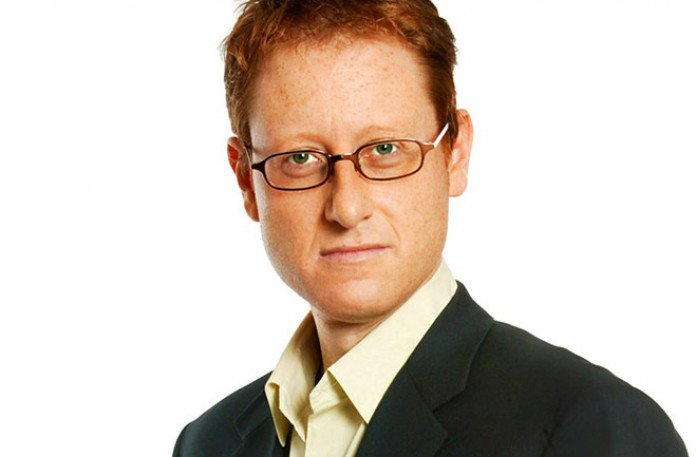 এইচ . এইচ . পার্লম্যান এর মতে ,ব্যক্তি সমাজকর্ম হলো  কোন মানবীয় কল্যানকর প্রতিষ্ঠান কর্তৃক  ব্যবহৃত এমন এক প্রক্রিয়া , যা বিভিন্ন ব্যক্তিকে  তাদের সামাজিক ভূমিকা পালন  সংক্রান্ত সমস্যাবলি অধিকতর  কার্যকরভাবে মোকাবিলায় সহায়তা করে।
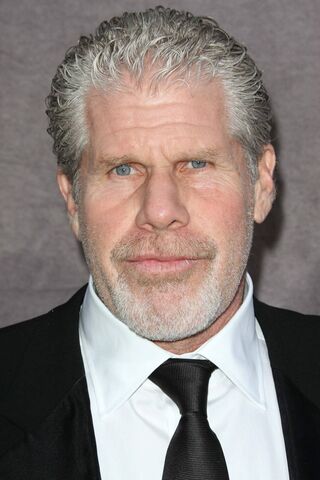 ব্যক্তি সমাজকর্মের উপাদান
ব্যক্তি (Person)
ব্যক্তি (Person) 
সমস্যা (Problem)
স্থান বা প্রতিষ্ঠান (Place)
পেশাদার প্রতিনিধি বা সমাজকর্মী (Professional representative ).
প্রক্রিয়া (Process).
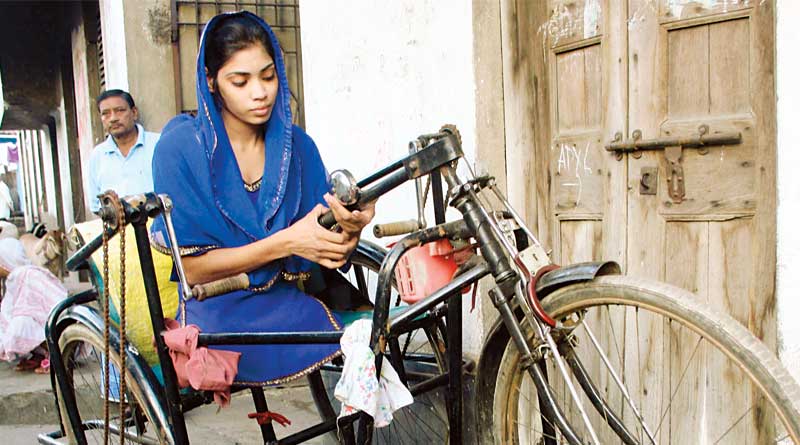 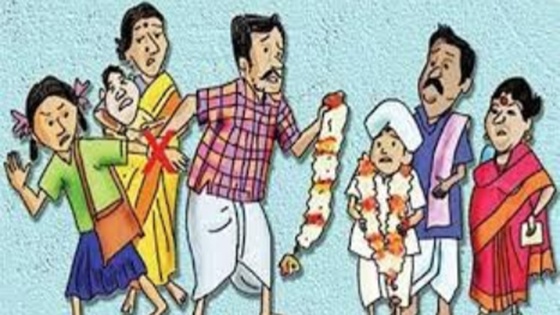 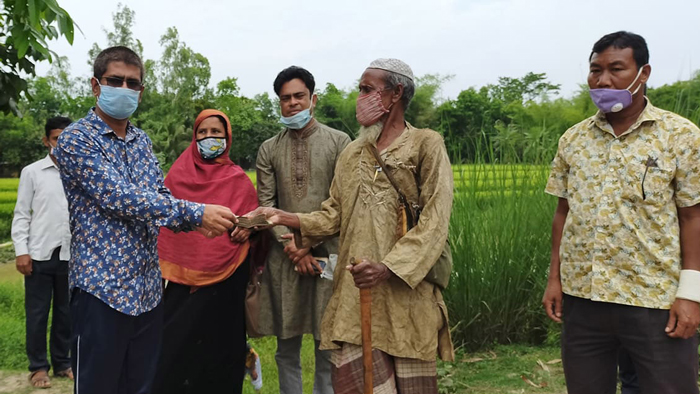 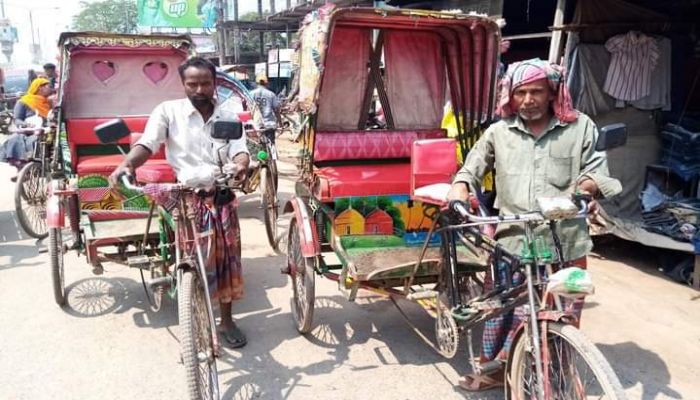 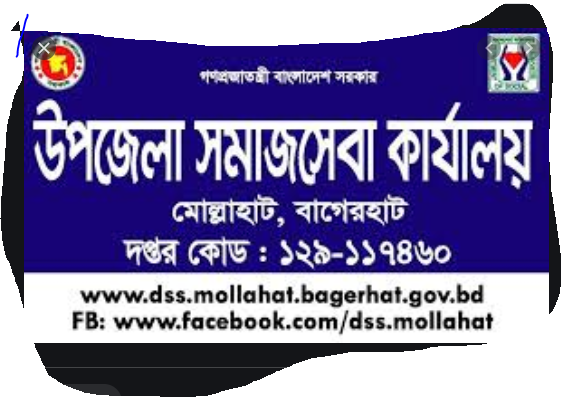 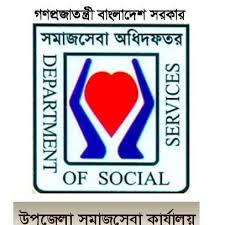 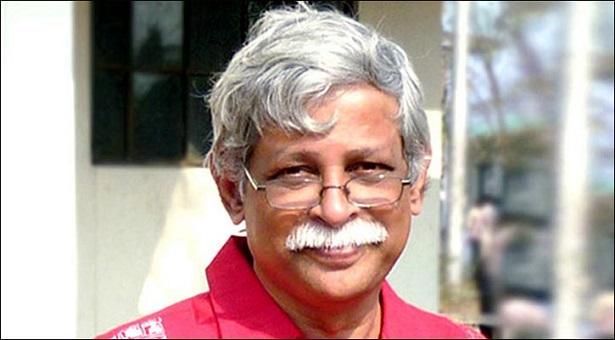 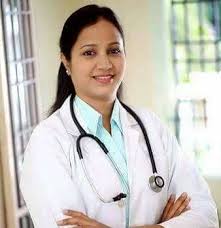 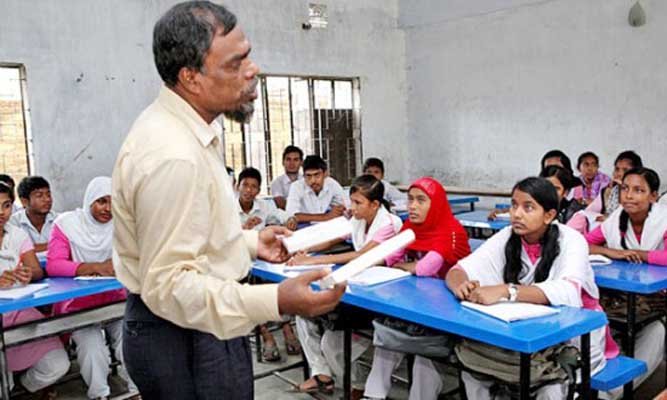 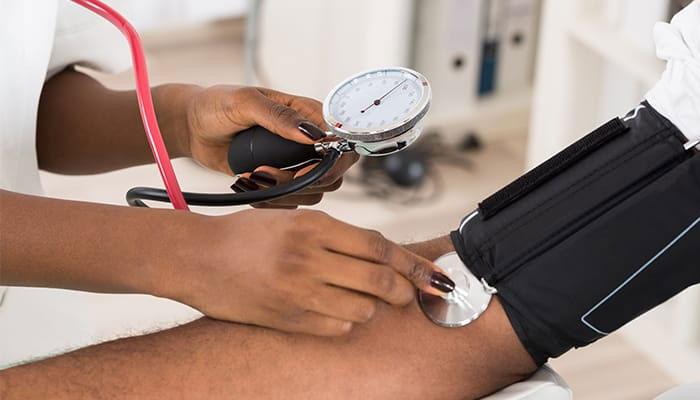 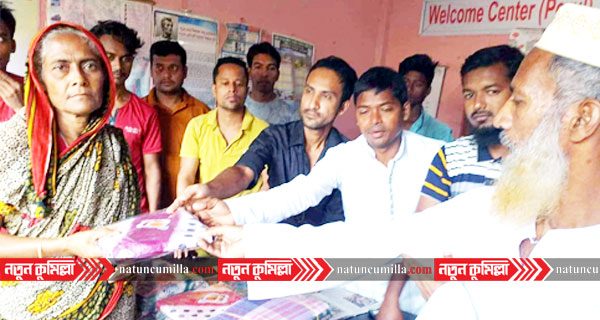 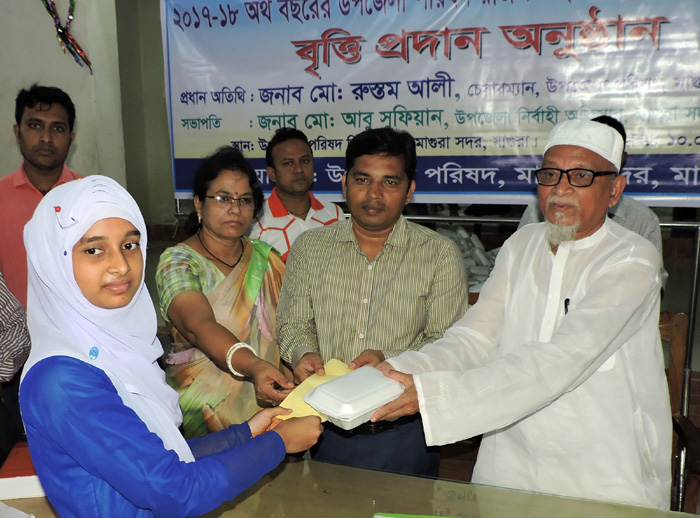 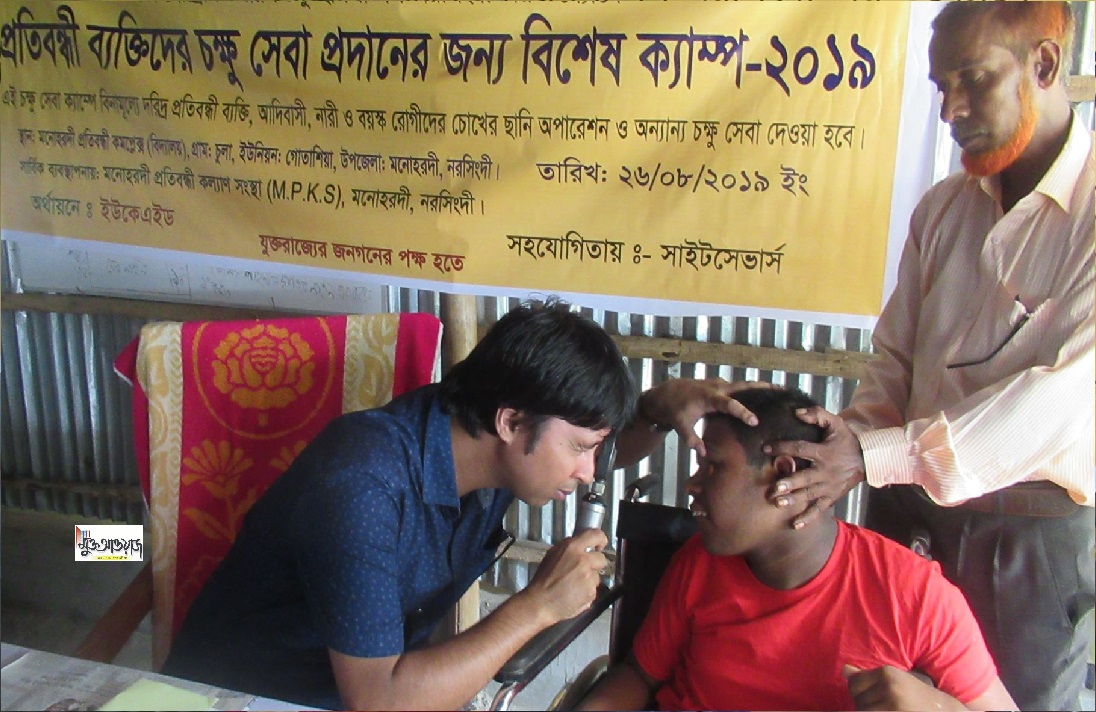 একক কাজঃ
১।ব্যক্তি সমাজকর্ম প্রক্রিয়ায় বাস্তব অনুশীলনের বাহন বলা হয় কোনটিকে?
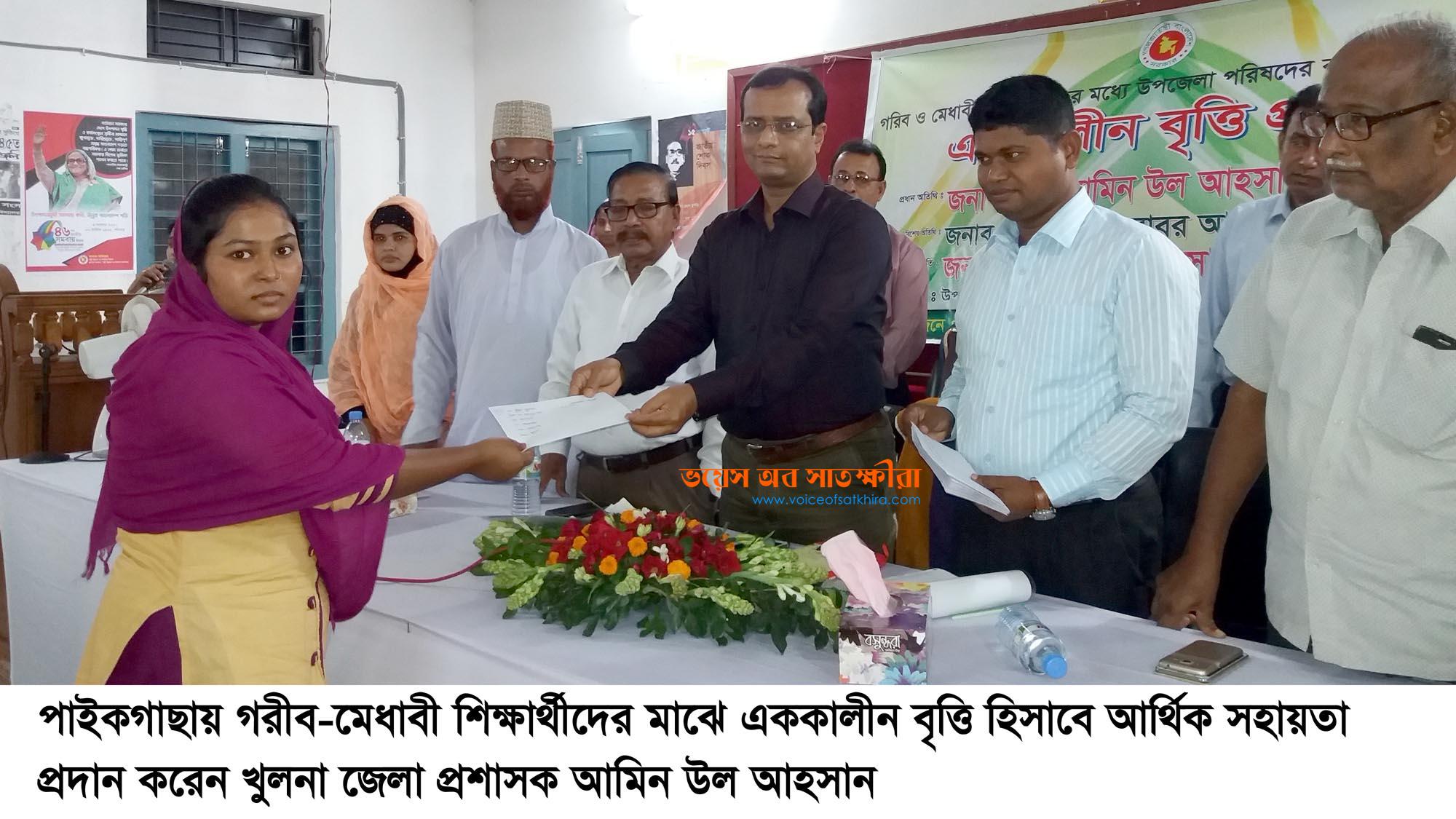 দলীয় কাজঃ
ব্যক্তি সমাজকর্মের উপাদান কি কি ?
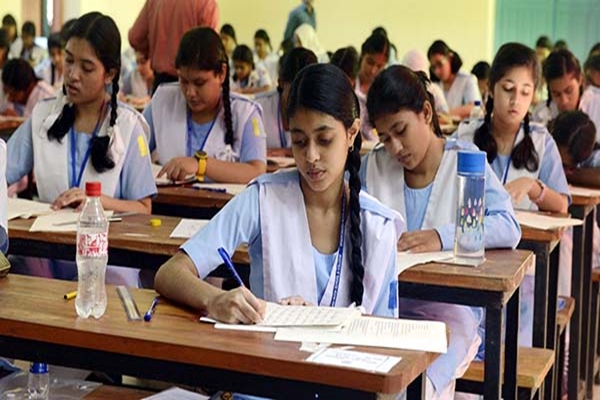 মূল্যায়ন
1।ব্যক্তি সমাজকর্মে পেশাদার প্রতিনিধি ও সাহায্যার্থীর মধ্যে তথ্য বিনিময়কে কী বলা হয়?
প্রত্যক্ষণ  
 যোগাযোগ  
প্রক্রিয়া  
অভিজ্ঞতা।
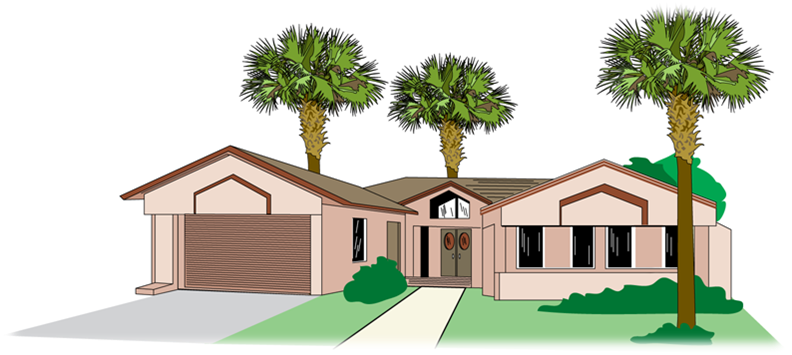 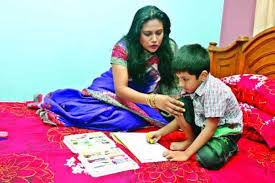 বাড়ির কাজঃ
ব্যক্তি সমাজকর্মের নীতিগুলো বর্ণনা কর।
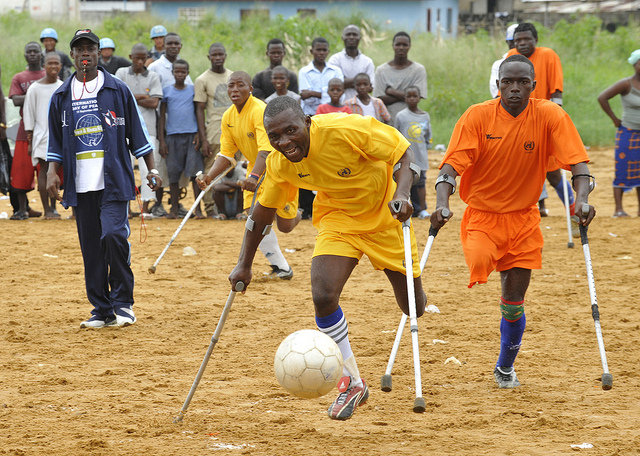 ধন্যবাদ